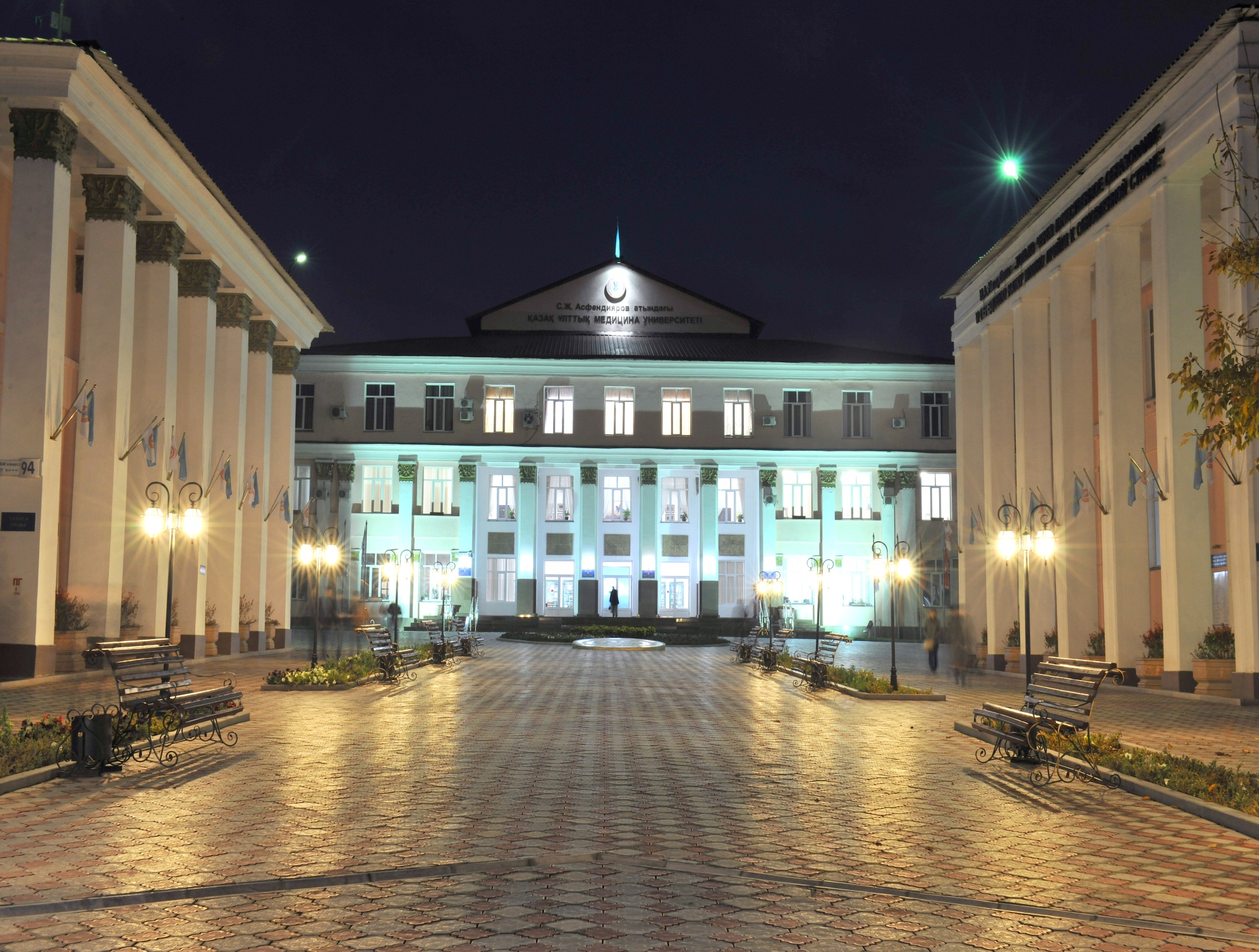 ИНФОРМАЦИЯ
 О ПРОДЕЛАННОЙ РАБОТЕ 
ПРОФСОЮЗНОГО КОМИТЕТА КазНМУ 
им. С.Д. Асфендиярова
за 2012 год






Докладчик Датхаев У.М.
.
ВСЕГО В ПРОФСОЮЗЕ СОТРУДНИКОВ
 Казахского Национального медицинского университета  
СОСТОИТ 1877 ЧЛЕНОВ

За 2012 год было подано 
370 заявлений о вступлении в ряды профсоюза
ОО «ПРОФСОЮЗ СОТРУДНИКОВ КАЗНМУ ИМ. С.Д. АСФЕНДИЯРОВА» ОСУЩЕСТВЛЯЕТ СВОЮ ДЕЯТЕЛЬНОСТЬ НА ОСНОВАНИИ СЛЕДУЮЩИХ 
НОРМАТИВНЫХ ДОКУМЕНТОВ:

Устав профсоюза
Коллективный Договор
Программа социальной поддержки сотрудников университета
Положение о порядке оказании материальной помощи ……
План социальных, культурно – массовых и спортивно – оздоровительных мероприятий
ОСНОВНЫЕ ЗАДАЧИ ПРОФСОЮЗНОГО КОМИТЕТА КАЗНМУ
 им. С.Д. АСФЕНДИЯРОВА

ЗАЩИТА ТРУДОВЫХ, СОЦИАЛЬНО– ЭКОНОМИЧЕСКИХ ПРАВ И ИНТЕРЕСОВ ЧЛЕНОВ ПРОФСОЮЗА  КазНМУ

ОКАЗАНИЕ МАТЕРИАЛЬНОЙ (БЛАГОТВОРИТЕЛЬНОЙ) ПОМОЩИ

ПРОВЕДЕНИЕ КУЛЬТУРНО – МАССОВЫХ И СПОРТИВНО – ОЗДОРОВИТЕЛЬНЫХ МЕРОПРИЯТИЙ
Профсоюзным комитетом, согласно  основной задачи «Защита трудовых, социально - экономических прав и интересов» проведены:

- Участие в работе комиссии по рассмотрению обращения сотрудников отдела по управлению персоналом о несогласии с выводами комиссии по профилактике дисциплинарных и коррупционных нарушений. 

Профсоюзный комитет совместно с представи-
телями Алматинского союза профсоюзов  принял участие в работе комиссии по аудиторской проверке отдела по управлению персоналом.
Участие в работе комиссии по рассмотрению
анонимной жалобы на коменданта учебного корпуса Департамента по эксплуатационной работе. 

- Комиссией по охране и безопасности труда профкома состоялось рассмотрение случая нарушения ТБ со сторны строительной организации, в результате которой пострадала техничка учебного корпуса №2.  Пострадавшей техничке профкомо  была оказана материальная помощь в размере 132 000 тенге. 
- Участие членов профсоюзного комитета в работе комиссий, созданных для рассмотрения заявлений сотрудников о предоставлении материальной и благотворительной помощи.
- Профсоюзным комитетом  совместно  с администрацией университета созданы и активно функционируют комиссии по «Социальным вопросам», «Технике безопасности и охране труда», «Культурно – массовой и спортивно – оздоровительной работе».

- Председатель профсоюзного комитета принимал участие в работе семинара-совещания на тему «Компетентность профсоюзных лидеров в трудовых отношениях - залог успешного профсоюзного движения», оргнизованного Алматинским созом профсоюзов и Федерацией Профсоюзов РК.
С ЦЕЛЬЮ РЕАЛИЗАЦИИ «ПРОГРАММЫ СОЦИАЛЬНОЙ ПОДДЕРЖКИ и ОЗДОРОВЛЕНИЯ СОТРУДНИКОВ УНИВЕРСИТЕТА» 

   На оздоровление ППС
    в ОКЦ на основании 
   Договора перечислено 
            1 357 692 тенге
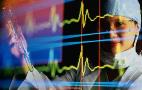 II. ЗА ОТЧЕТНЫЙ ПЕРИОД БЫЛО ОКАЗАНО МАТЕРИАЛЬНОЙ  (благотворительной) ПОМОЩИ:  


 
ДОТАЦИИ НА САНАТОРНО-КУРОТНОЕ 
ЛЕЧЕНИЕ – 1 018 751 тенге;  

по СОСТОЯНИЮ ЗДОРОВЬЯ 
 953 920 тенге;
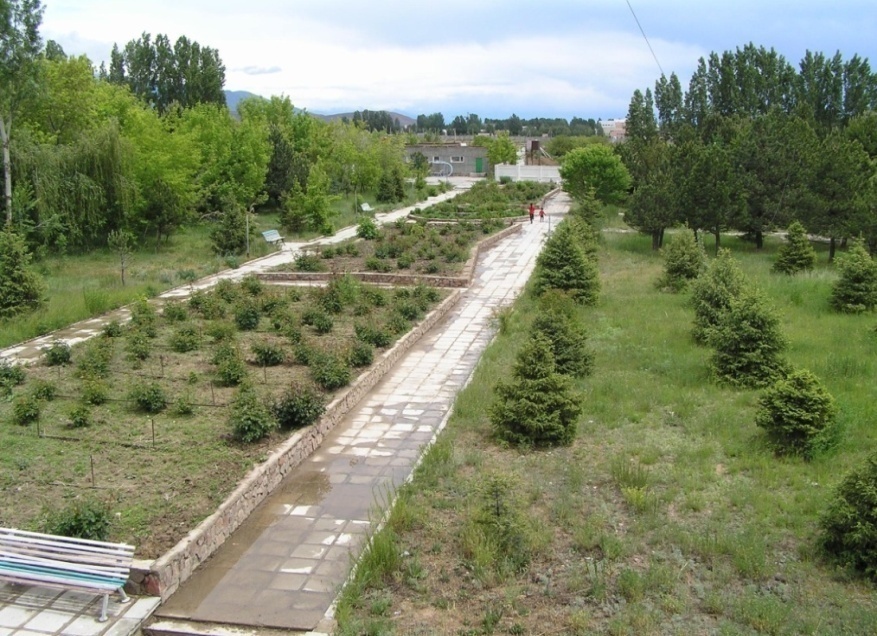 К МЕЖДУНАРОДНОМУ 
                                                   ДНЮ ПОЖИЛОГО 
                                                   ЧЕЛОВЕКА – 961 568 тенге;          

                                                


        

ВЕТЕРАНАМ ВЕЛИКОЙ 
ОТЕЧЕСТВЕННОЙ ВОЙНЫ 
И УЧАСТНИКАМ ТРУДОВОГО ФРОНТА  ко ДНЮ ПОБЕДЫ – 895 727 тенге
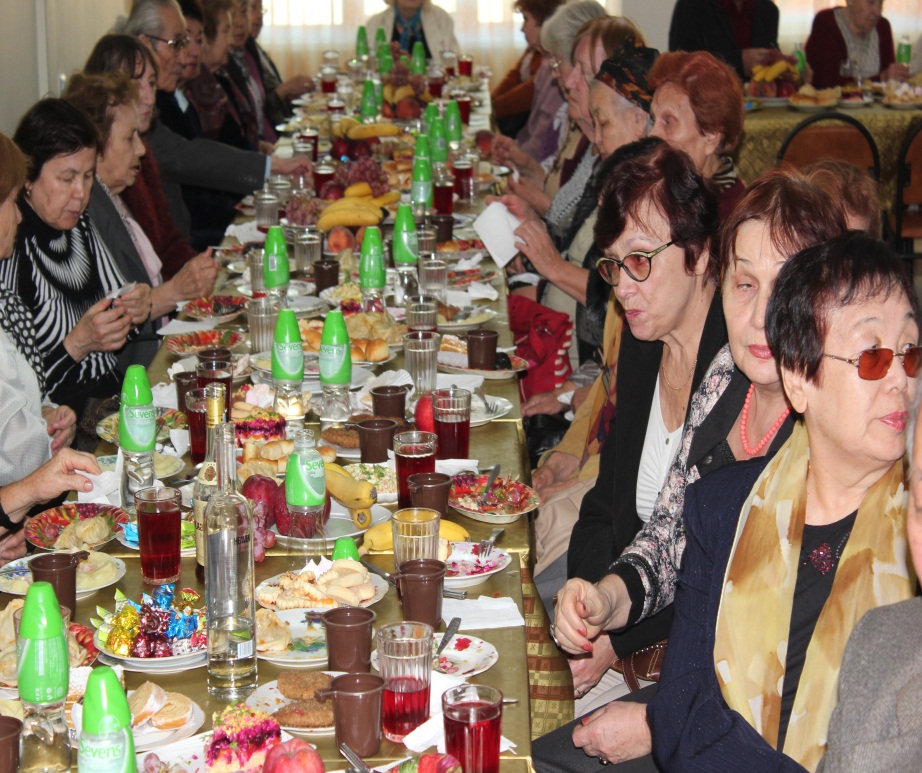 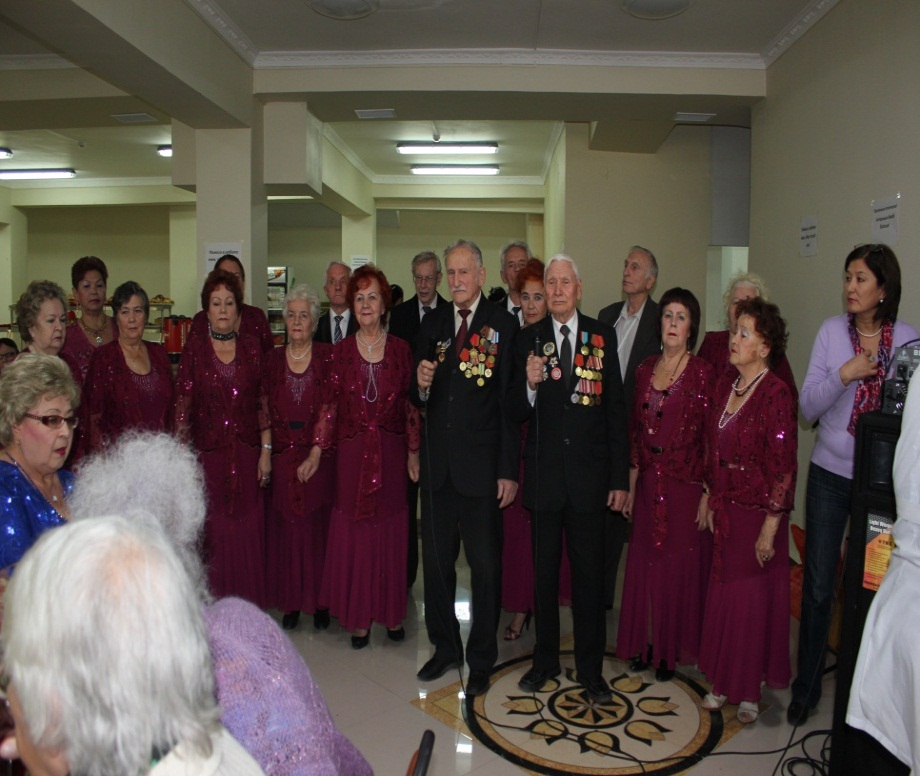 НА УЛУЧШЕНИЕ МАТЕРИАЛЬНОГО ПОЛОЖЕНИЯ –  2 449 526 тенге      (178 сотрудникам);


 ПО СЛУЧАЮ ЮБИЛЕЙНОЙ 
ДАТЫ  1 147 288 тенге    (40 сотрудникам);

  ПО СЛУЧАЮ  СМЕРТИ БЛИЗКОГО РОДСТВЕННИКА – 652 110 тенге (43 сотрудникам);

 ПО СЛУЧАЮ СМЕРТИ СОТРУДНИКА - 203 050 тенге.
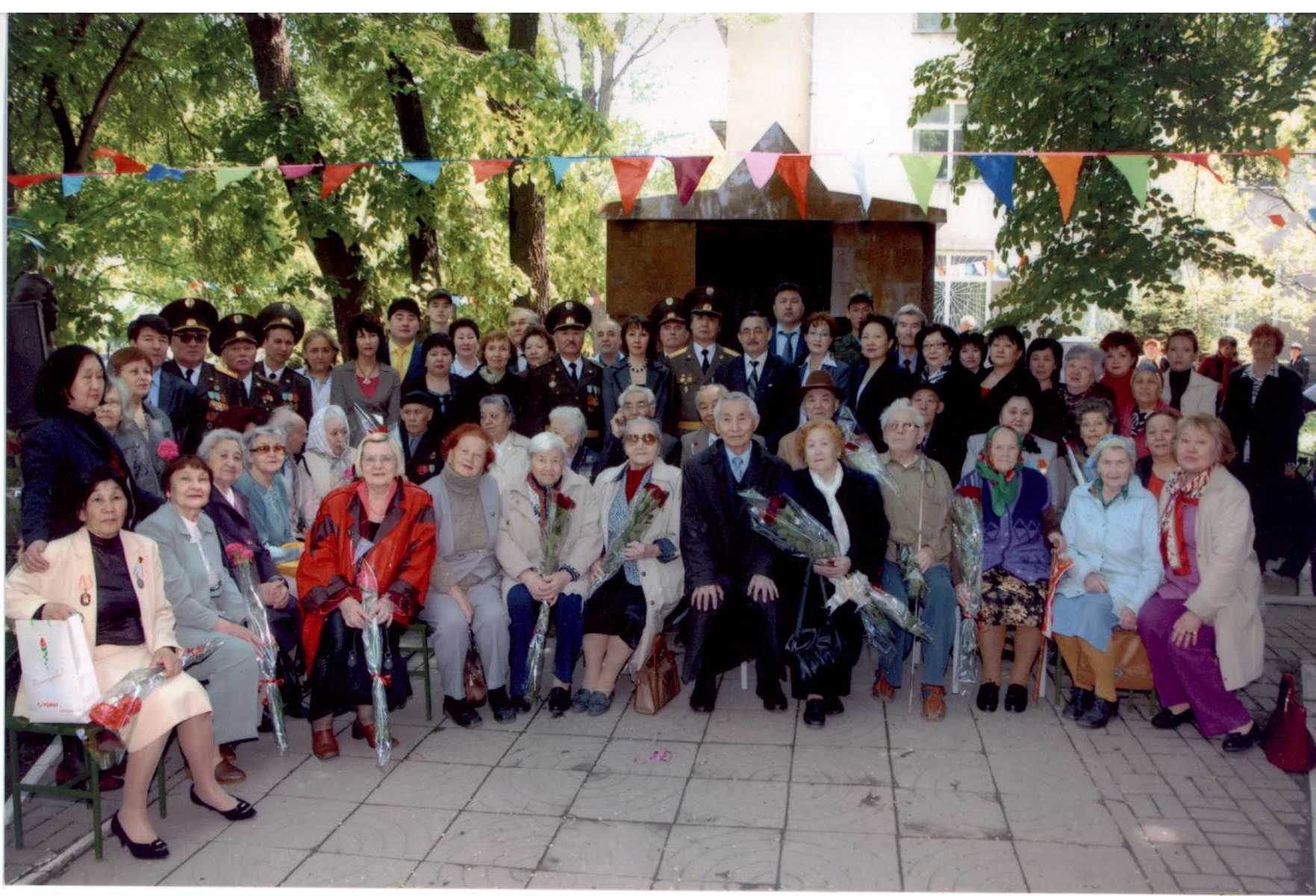 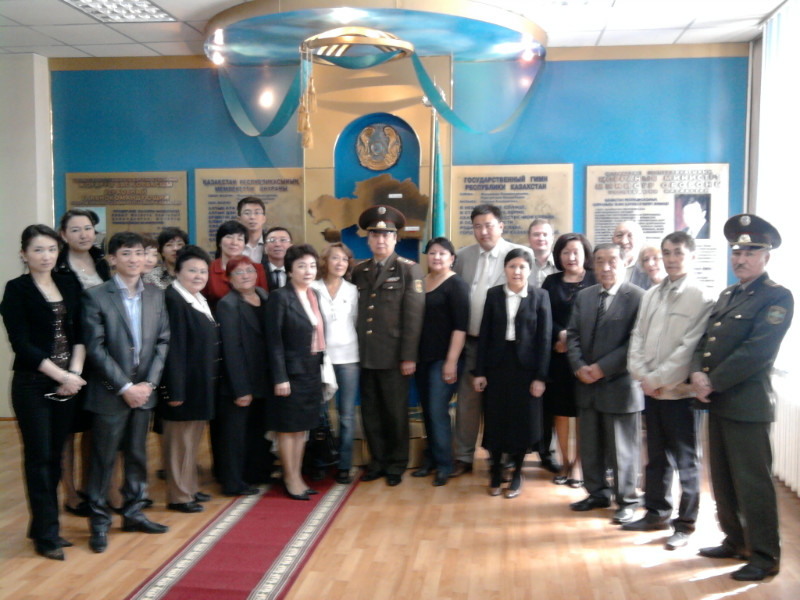 ВОИНАМ  - ИНТЕРНАЦИОНАЛИСТАМ 
20 000 ТЕНГЕ
III. КУЛЬТУРНО – МАССОВЫЕ МЕРОПРИТИЯ:
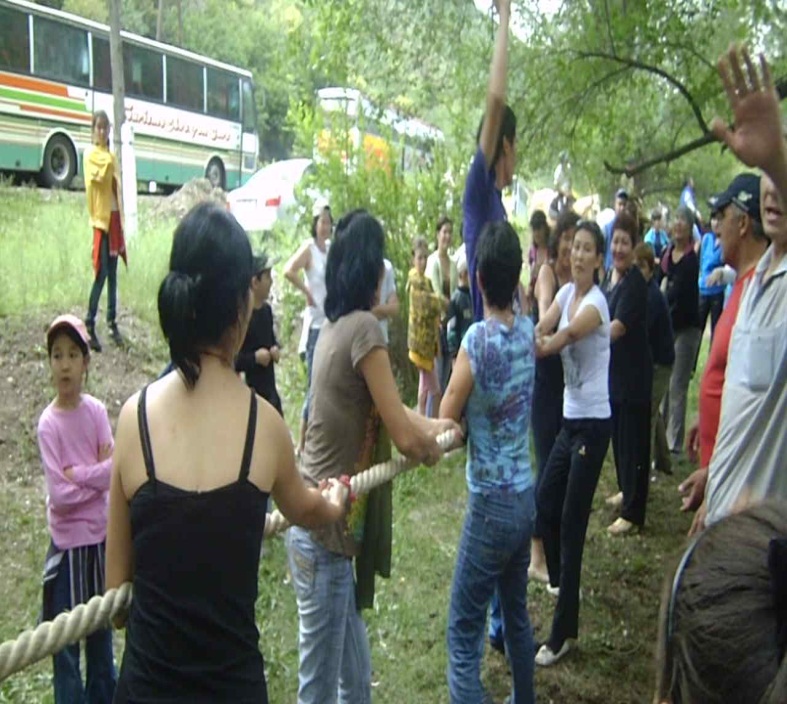 - ПОЗДРАВЛЕНИЕ СОТРУДНИКОВ СТРУКТУРНЫХ ПОДРАЗДЕЛЕНИЙ С МЕЖДУНАРОДНЫМ ЖЕНСКИМ ДНЕМ – 1 464 540 тг;
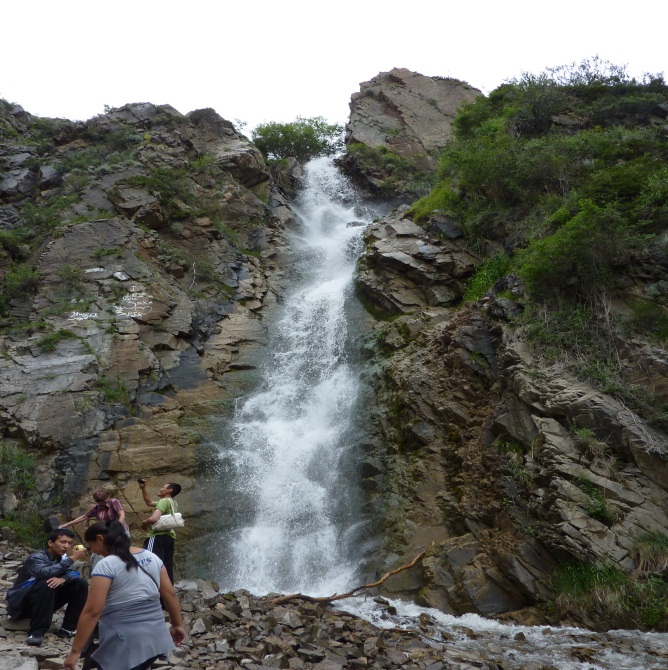 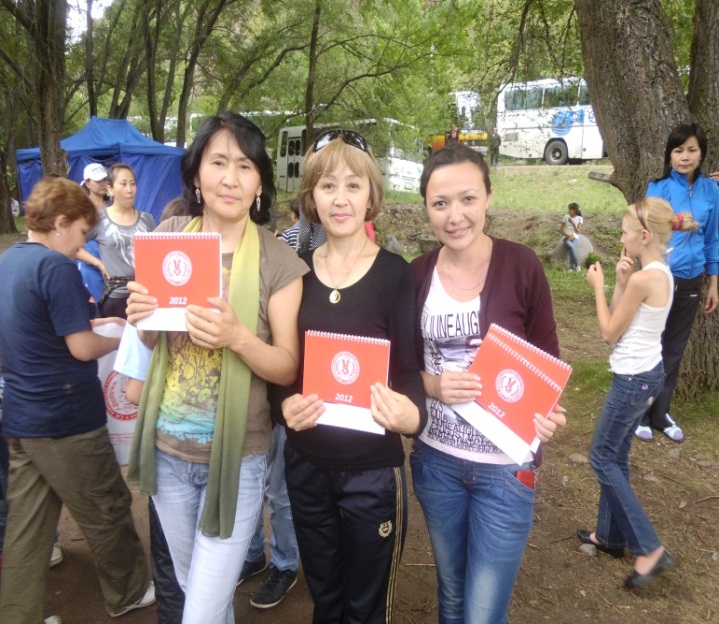 МЕРОПРИЯТИЯ к «ДНЮ 
МЕДИЦИН-СКОГО РАБОТНИКА» (концертная программа, тур выходного дня на Тургеньские водопады)  -  1 191 252 тг;
ОРГАНИЗАЦИЯ И ПРОВЕДЕНИЕ ВЕСЕННЕГО ПРАЗДНИКА «НАУРЫЗ» 1 236 482 ТГ;

ПРОВЕДЕНИЕ МЕЖФАКУЛЬТЕТСКОЙ И МЕЖВУЗОВСКОЙ СПАРТАКИАДЫ 57 490 ТГ;

ОРГАНИЗАЦИЯ ПРАЗДНИЧНЫХ КОНЦЕРТОВ – 197 200 ТГ.
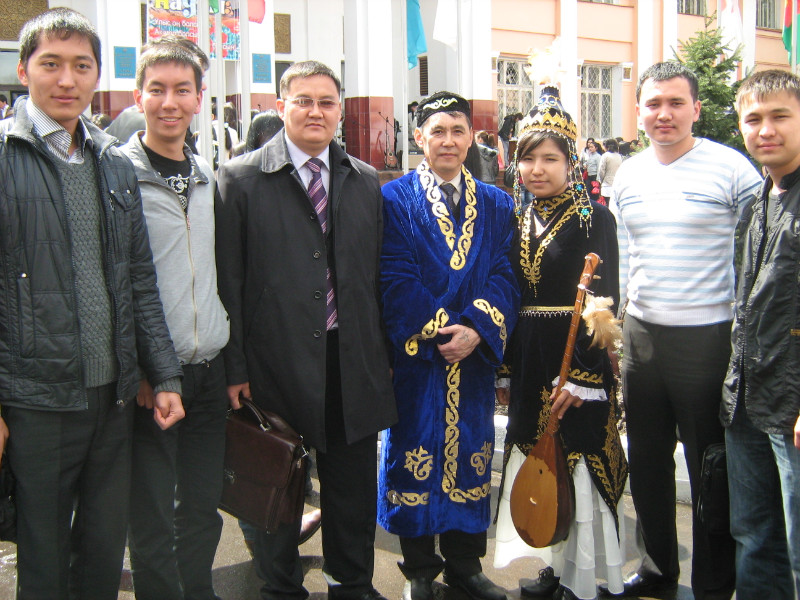 ПРОФСОЮЗ СОТРУДНИКОВ ПРИНЯЛ АКТИВНОЕ УЧАСТИЕ В  ОРГАНИЗАЦИИ 

В чествовании К.М.  Маскеева всвязи с 80- летним 
юбилеем - выделено  280 000 тенге; 

оказание содействия в  проведении  Республиканского
совещания «Актуальные вопросы лабораторной медицины» 22 мая 2012г  - выделено 141 068 тенге;

- содействие в приобретении призов на конкурс  «Еки жулдыз» выделено 78 620 тенге;

- содействие в организации мероприятий, посвященных  90-летия М.Маметовой - выделено  216 104 тенге;

- на благотворительная помощь в фонд больных онкологическими заболеваниями перечислено 150 000 тенге;
- на проведение  Международной  научно – практической конференции, приуроченной  «Дням Университета» 2 - 5 декабря    выделено – 1 500 000  тенге;

на проведение семинара отделом менеджмента НИР «Зимняя
школа» выделено 50 000 тенге;

на проведение выпускного бала  выделено  83 000 тенге;

на поздравление с Днем Библиотек (приобретение подарков
для сотрудников библиотеки)  выделено 55 325 тенге;

-  на приобретение цветов на различные меропрития выделено 174 829 тенге;

-  на организации фуршетов для семинаров, Дни открытых дверей, презентаций различных клиник, лабораторий и др. выделено 440 818 тенге;
на приобретение брендированных сувениров с логотипом
университета сувениров,   подарков для гостей КазНМУ выделено 570 250 тенге;

 - на приобретение подарков на День учителя выделено 88 000 тенге;

на приобретение настольных флагов для международной
научно-практической конференции «Интернационализация в развитии медицинского образования» выделено 11 500 тенге;

на поощрение внутренних аудиторов отдела СМК к «Дню медицинского работника» выделено  30 000 тенге;

-  на оформление веб-сайта университета выделено  70 000 тенге;
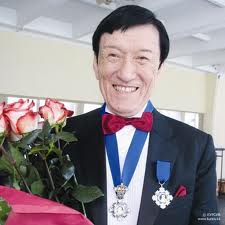 -  на встречу гостей и актеров                                
                                  (Б.Аюханов, Карагандинский                      
                                   драмтеатр выделено 169325 тг.                                   
.
 




на организацию встречи 
гостей КазНМУ, участству-
ющих в конференции, 
посвященной Дням Универ-
ситета выделено 227 740 тг.
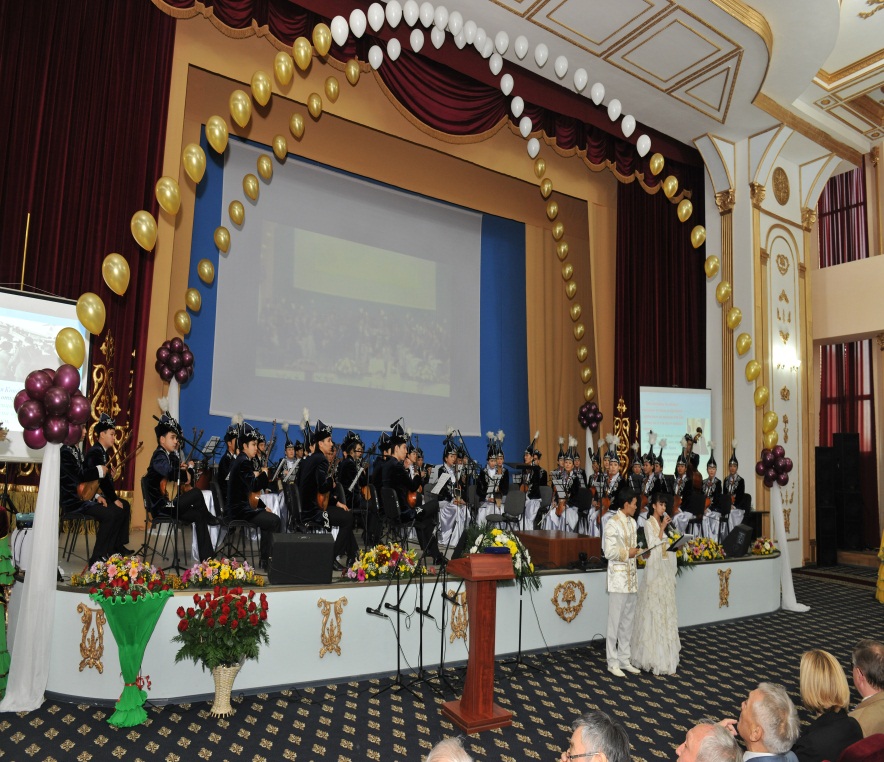 ОРГАНИЗАЦИЯ НОВОГОДНИХ МЕРОПРИЯТИЙ – 
3 777 091 тг:

                                 - ДЛЯ СОТРУДНИКОВ (новогодние     
                                       подарки каждому члену   
                                        профсоюза) – 2300;
    
                                       ПОДАРОЧНЫЕ НАБОРЫ ДЛЯ 
                                       ВЕТЕРАНОВ ТРУДА - 16;


 ПОДАРОЧНЫЕ НАБОРЫ 
ДЛЯ СТРУКТУРНЫХ ПОДРАЗДЕЛЕНИЙ
 215 


ПРОВЕДЕНИЕ  НОВОГОДНЕЙ 
ЕЛКИ ДЛЯ ДЕТЕЙ ППС 
УНИВЕРСИТЕТА
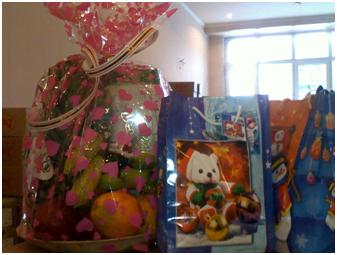 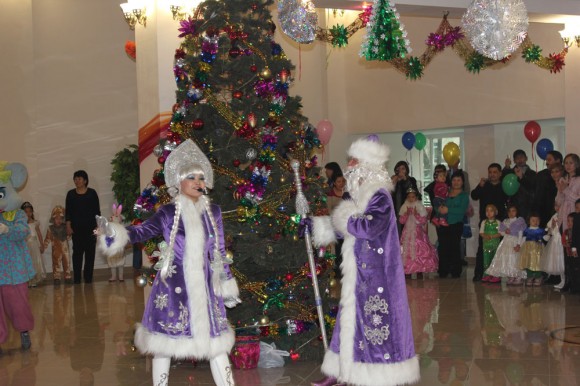 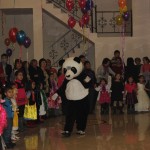 ОТЧИСЛЕНИЯ:

 Алматинской городской организации работников образования и науки “Парасат” (1%) – 45 600 тг;

 Алматинскому союзу профсоюзов  (4%) – 210 000 тг;

 Налоги (пенсионные взносы, подоходный, социальный налоги, соцотчисления) – 1 007 554 тг;

 Банковские услуги – 128 340 тг;

- Различные услуги по оформлению ИП «Беисова» - 1 765 342 тенге.
Активная профсоюзная работа в университете отмечена почетными грамотами Акима 
г. Алматы (2), Алматинским Союзом профсоюзов (4)
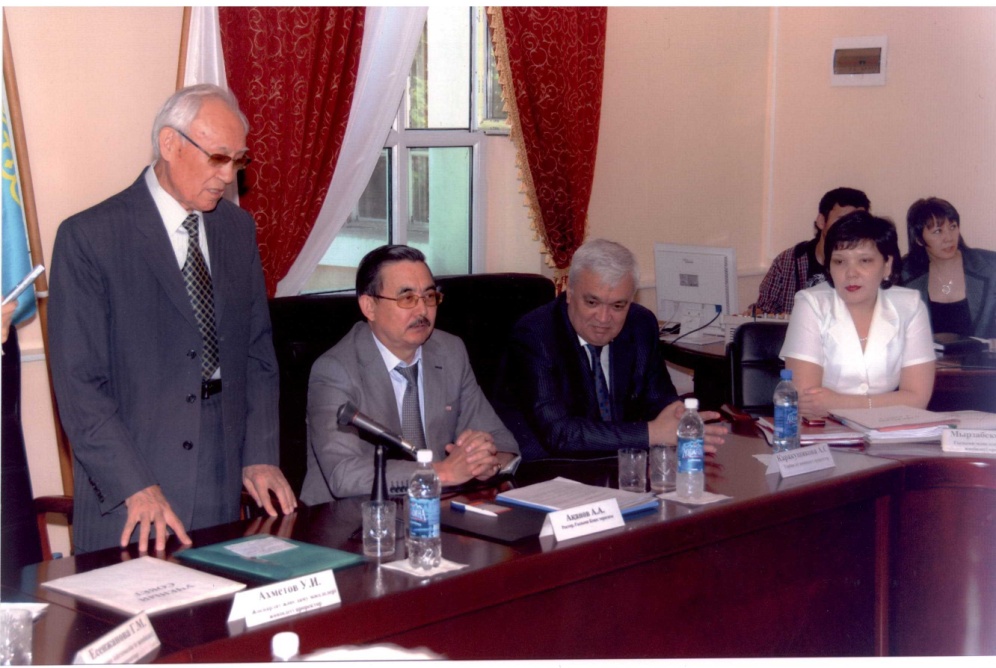 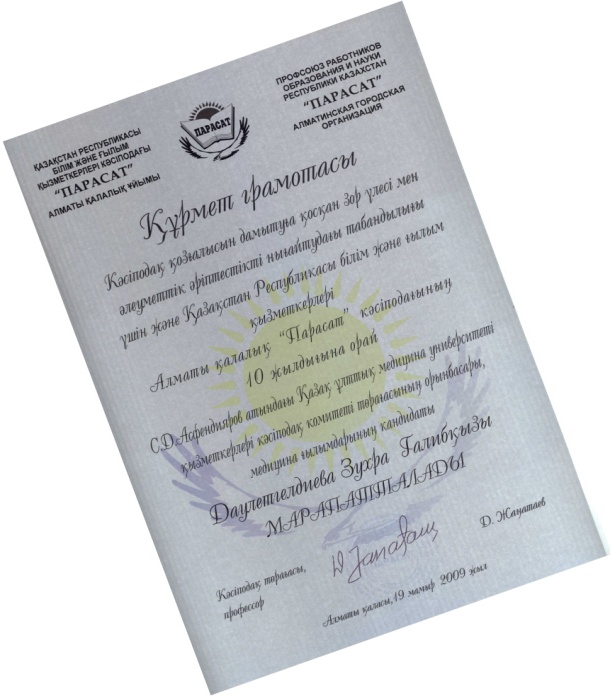 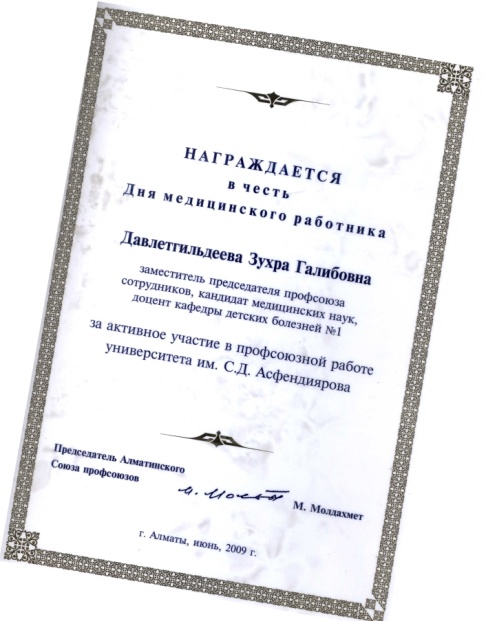 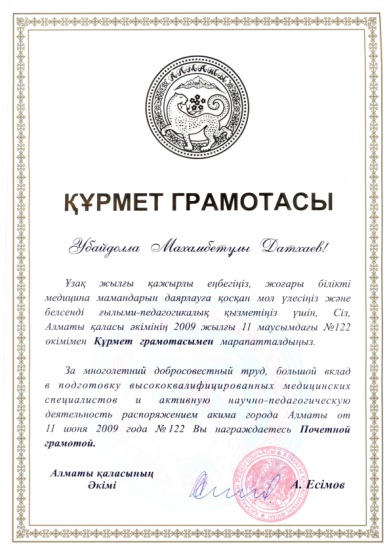 ЗА СЧЕТ ДОХОДА СОЦИАЛЬНО – ОРИЕНТИРОВАННОГО МАГАЗИНА «КАМКОР» ОКАЗАНО БЛАГОТВОРИТЕЛЬНОЙ ПОМОЩИ:

 - На оказание помощи в организации фуршета  для участников  научно-практической конференции «Опыт реализации модели мед образования КазНМУ» 25-26 мая выделено –  90 857  тенге;

- В связи с празднованием Международного дня пожилого человека ветеранам труда – 141 380 тенге;

- Приобретены подарки на День учителя на сумму -115 900 тенге; 

- На празднование Дня медицинского работника – 255 128 тенге;

-  На организацию праздничных мероприятий к 8 Марта – 160 780 тенге;
На организацию фуршета в связи  со 140-летием А.
Байтурсынова – 98 254 тенге;

- На организацию фуршета  для участников Республиканского  совещания «Актуальные вопросы лабораторной медицины», 22 мая 2012 г  выделено -22 450 тенге;

- Помощь в организации научно-практической конференции «Основные направления  развития государственного  языка в медицине – 19 000 тенге;

- На празднование 90-летнего юбилея М. Маметовой, изготовление сувениров с логотипом университета ко Дню Университета – 330 100 тенге;

-  На проведение Международного студенческого форума выделено товаров с логотипом КазНМУ на сумму  125 400 тенге;
- Выделено товаров с логотипом КазНМУ на различные мероприятия (конкурс «Лучший выпускник», участникам акции в урочище Медеу, конкурса по гражданской обороне, конкурса по стратегии непрерывного обучения  «Кайдзен», для конкурса «Еки жулдыз»,  на «Наурыз-мейрамы» и др.) выделено 237 730 тенге;

- На  организацию фуршетов, кофе – брейка (обучающие семинары СМК, к 80-летию Маскеева К.М. и др.) выделено 149 200 тенге;

- Выделено различных канцтоваров с логотипом КазНМУ (для выборов, гостям университета и др) на сумму 42 190 тенге;
 
выделено благотворительной помощи по смерти сотрудника – 20 000 тенге;

 - Приобретение билетов, цветов  к 8 марта на сумму 33 000 тенге.
Сравнительный анализ оказания благотворительной помощи за 2011 – 2012 гг